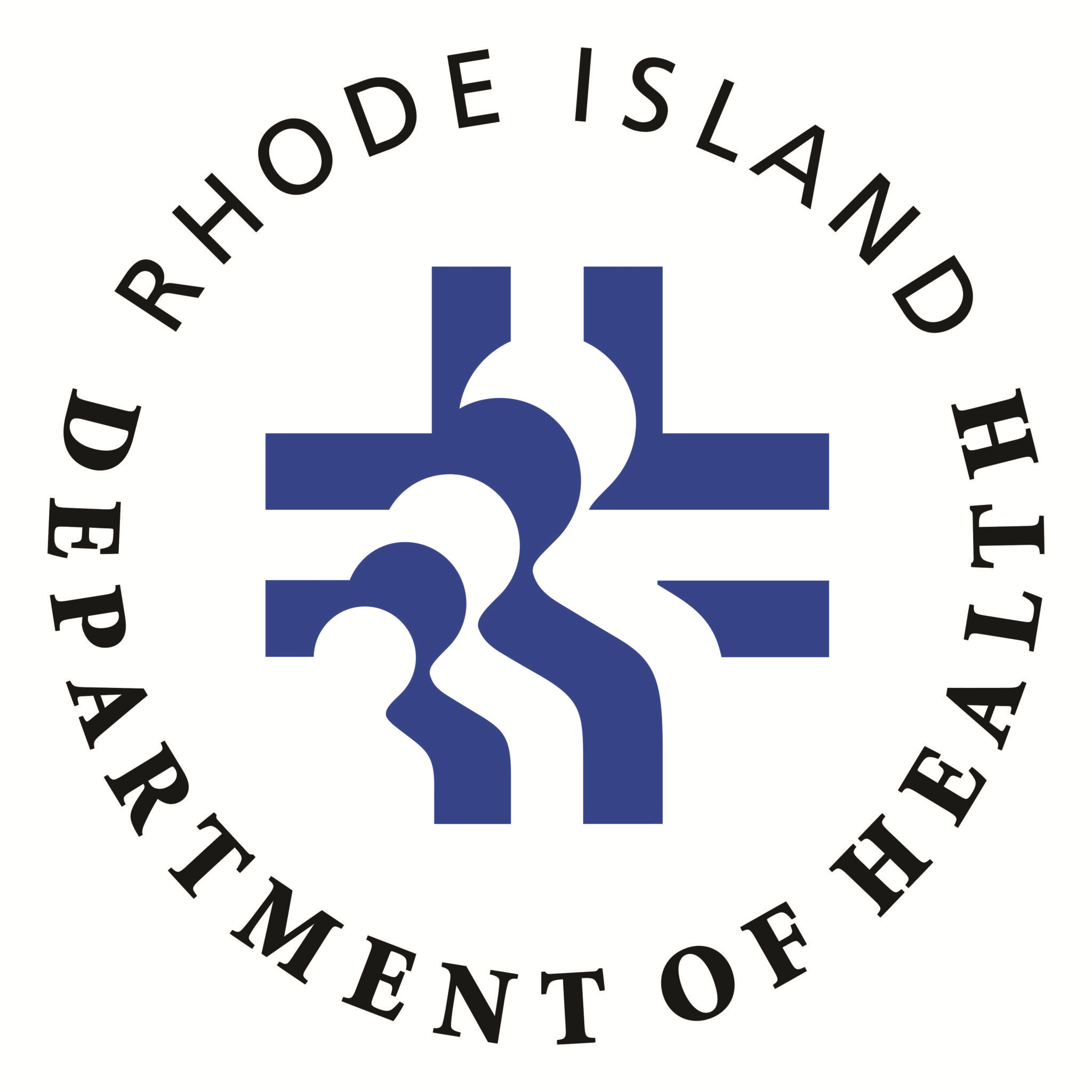 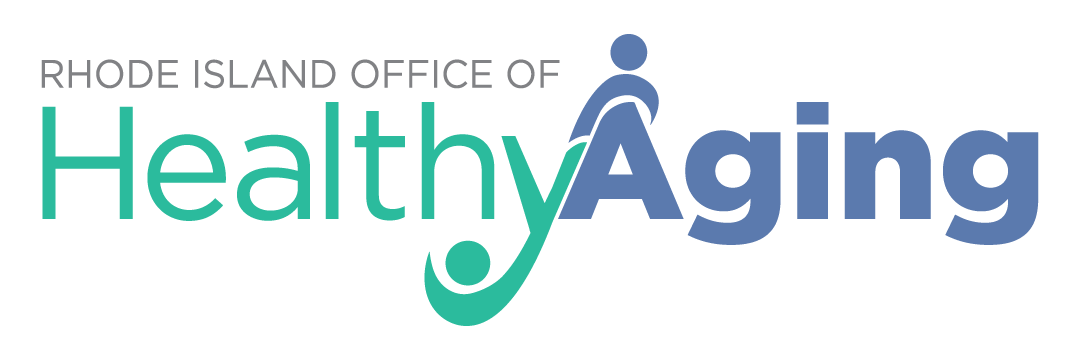 Atualização da vacina COVID-19 -março 19 de 2021
Além dos centros estaduais, regionais e farmacêuticos; mais lugares oferecerão a vacina COVID-19. Para mais informações sobre quem é elegível para vacinação, visite www.C19vaccineRI.org ou ligue para 222-8022.
Vai começarão a vacinar residentes elegíveis em quatro locais de Stop & Shop de Rhode Island. Os clientes podem visitar www.stopandshop.com/covid-vaccine ou ligar para 2-1-1 para marcar uma consulta nos seguintes locais:
622 George Washington Highway, Lincoln 
595 Smithfield Road, North Smithfield
2470 Warwick Avenue, Warwick
1925 Pawtucket Avenue, East Providence
Nove locais do Walmart começarão a vacinar os residentes elegíveis de Rhode Island. Os clientes podem visitar www.walmart.com/covid ou ligar para 2-1-1 para marcar uma consulta nos seguintes locais:
650 Centre of New England Boulevard, Coventry
1776 Plainfield Pike, Cranston
199 Connell Highway, Newport
1031 Ten Rod Road, North Kingstown
7 Dowling Village Boulevard, North Smithfield
51 Silver Spring Street, Providence
650 Bald Hill Road and 840 Post Road, Warwick
258 Post Road, Westerly
C19vaccineRI.org  		       Linha de Ayuda  COVID-19 : 401-222-8022